2012 AQS Conference
Providence, RI
AQS Metadata Requirements
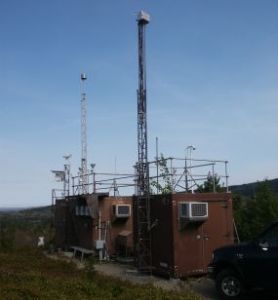 Ambient Monitoring Perspectives and Priorities
1
AQS Metadata
EPA is currently reviewing and asking monitoring agencies to update, where appropriate, certain key metadata fields associated with sites and monitors in AQS
Topic was the addressed at the recent National Ambient Air Monitoring Conference in Denver, CO on May 16, 2012
See:   http://www.epa.gov/ttn/amtic/2012present.html
Data Roadmap – From Monitoring Regulations to National Databases.  A review of monitoring definitions and metadata fields with a crosswalk of how that information is stored in AQS
With consideration of the input received during this session, the EPA-OAQPS monitoring group is providing a memo and detailed spreadsheets to Regions requesting updates to metadata.
EPA Regional Offices will be sharing this information with monitoring agencies.
2
Why are Metadata Important?
Metadata from 
AirData web site
(www.epa.gov/airdata/)
Consistency of metadata across networks is critical to ensuring appropriate interpretation and use of the data.
e.g., Health studies may be under-utilizing pollution data where key metadata is missing or labeled incorrectly.
With a large investment by EPA and monitoring agencies to collect data, its important to maximize the data’s utility with the appropriate metadata
Assessment tools are becoming more readily available with a large number users; need to provide enough key information to address most common questions. 
Availability of tools such as Google maps provides visual ground truth with AQS entries
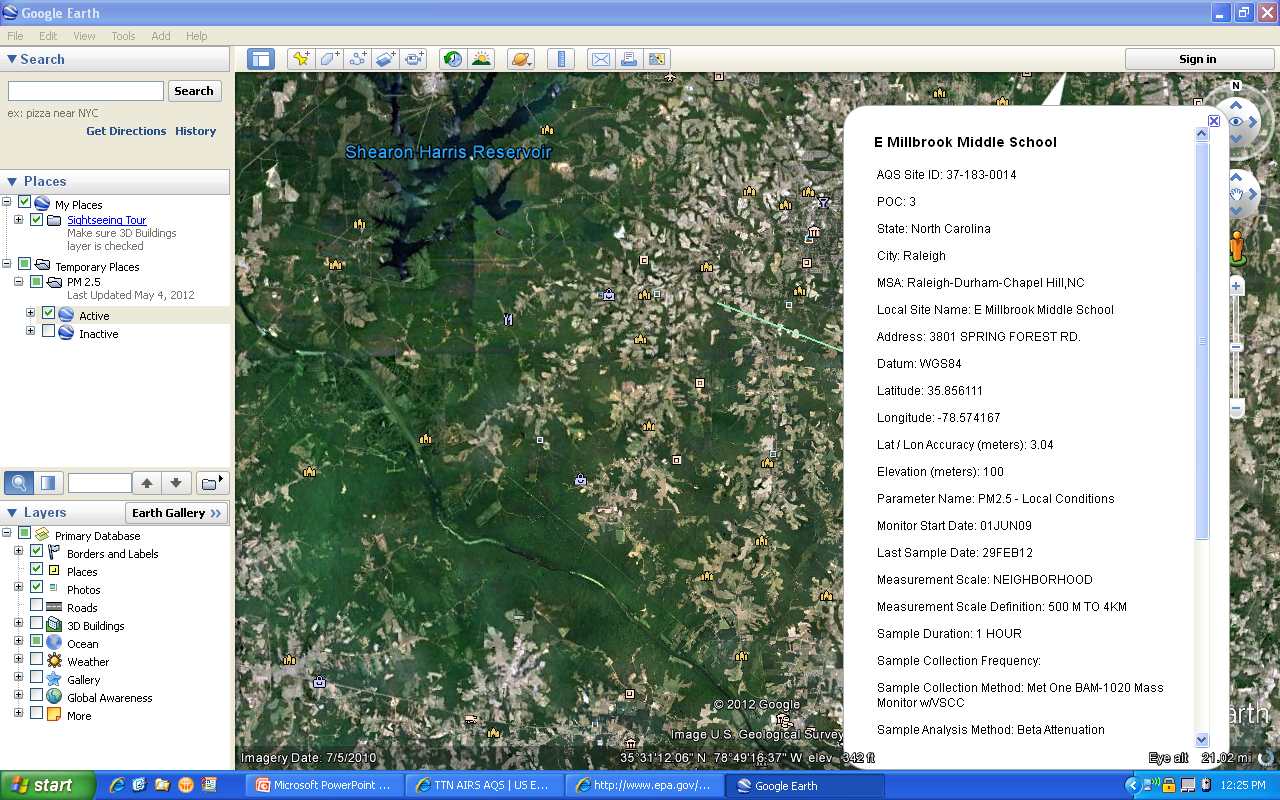 3
AQS ID 37-067-0023
Microscale CO monitor
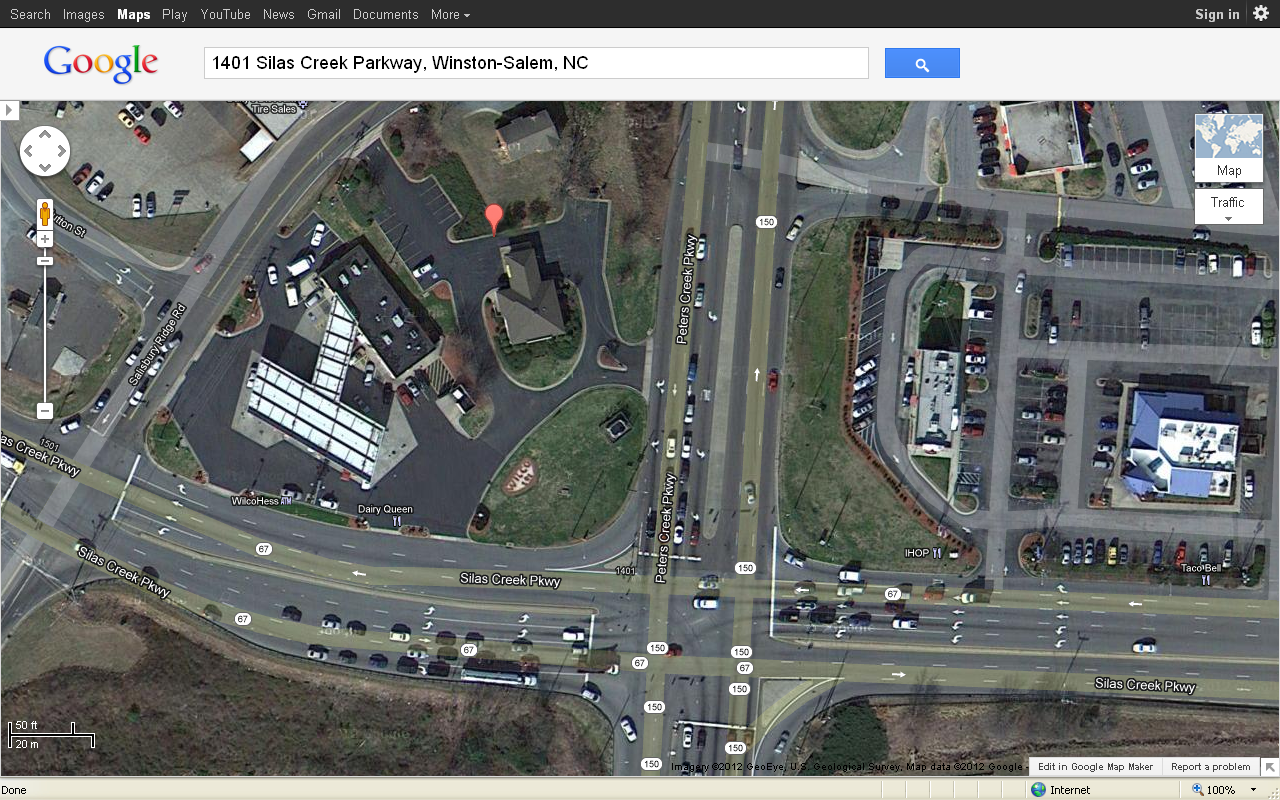 4
Many metadata fields in AQS are referenced in the Monitoring Regulations40 CFR, Part 58 – Ambient Air Quality Surveillance
Definitions connected to AQS metadata
SLAMS, SPM, PQAO
Annual Monitoring Network Plans §58.10
Sample Frequency Requirements
Quality Assurance in Appendix A
Methodology in Appendix C
Network Design in Appendix D
Spatial scales are detailed for each NAAQS pollutant
Probe and Siting Criteria in Appendix E
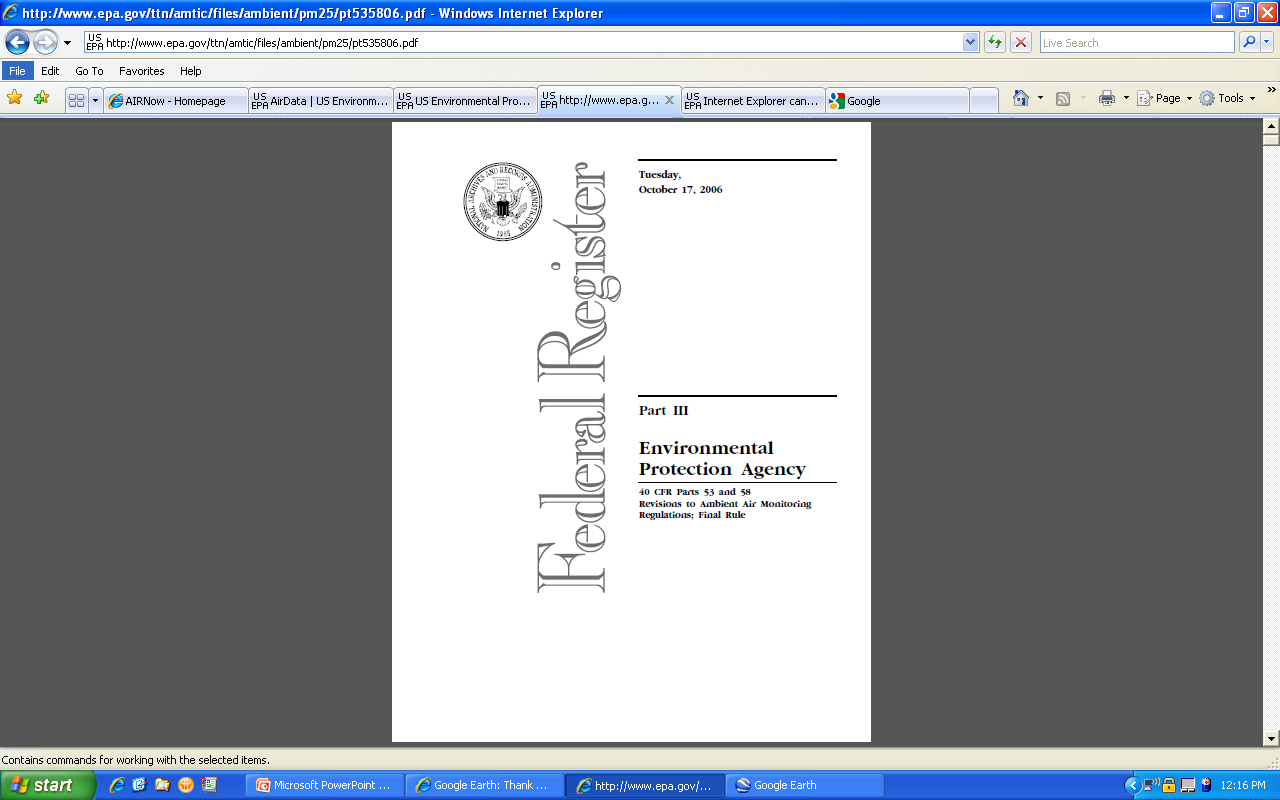 5
Requirements for the Annual Monitoring Network Plan
§ 58.10 (b)  The annual monitoring network plan must contain the following information for each existing and proposed site:
(1) The AQS site identification number.
(2) The location, including street address and geographical coordinates.
(3) The sampling and analysis method(s) for each measured parameter.
(4) The operating schedules for each monitor.
(5) Any proposals to remove or move a monitoring station within a period of 18 months following plan submittal.
(6) The monitoring objective and spatial scale of representativeness for each monitor as defined in appendix D to this part.
Green = Generally populated very well in AQS
Maroon = Identified as needing improvement
6
Requirements for the Annual Monitoring Network Plan - Continued
(7) The identification of any sites that are suitable and sites that are not suitable for comparison against the annual PM2.5 NAAQS as described in §58.30.
(8) The MSA, CBSA, CSA or other area represented by the monitor.
(9) The designation of any Pb monitors as either source-oriented or non-source-oriented according to Appendix D to 40 CFR part 58.
(10) Any source-oriented monitors for which a waiver has been requested or granted by the EPA Regional Administrator…
(11) Any source-oriented or non-source-oriented site for which a waiver has been requested or granted by the EPA Regional Administrator for the use of Pb-PM10monitoring in lieu of Pb-TSP monitoring…
(12) The identification of required NO2monitors as either near-road or area-wide sites in accordance with appendix D, section 4.3 of this part.
Purple = not provided for in AQS
Green = Generally populated very well in AQS
Maroon = Identified as needing improvement
7
Status of Monitoring related Improvements to AQS we are working on:
Items we are asking be implemented now:
For criteria pollutants, migrating “Monitor Type” back to its original definition (the administrative classification of the monitor) (e.g., SLAMS, SPM, Tribal, Industrial)
Discontinue use of “QA Collocated” with Monitor Type; use “Monitor Objective” to describe these instead.

Items we intend to work towards:
Allowing easier identification of method in daily and annual summary reports
Making better use of the “Parameter Classification” table – e.g., for CSN, IMPROVE, NATTS
Having a different field available to identify the technical network a monitor is associated with.  This is the other part of how “Monitor Type” is used now.   (e.g., IMPROVE, NCore, NATTS) 
Deleting “Collection Frequency Description” since this is somewhat redundant with “Required Collection Frequency Code”.  
May delete “Required” from above for use with other pollutants.
8
Monitor Type is defined as “The Administrative Classification of the monitor”The first three columns are currently available as a “Monitor Type”For criteria pollutants we recommend using a Monitor Type from the first column.
9
Current Status of Monitor Type Reporting to AQS for Filter-based PM2.5 FRM/FEM monitors
Monitor Type is 
required and it 
can be populated 
multiple times.

Red = ones that 
should no longer be 
used

“Non-Regulatory” may be applicable for certain PM2.5 continuous FEMs also labeled with a Monitor Type of “Special Purpose”
10
Measurement Scales for PM2.5 Sites Reporting a filter-based FRM/FEM to AQS
Measurement Scale
is not currently required; however, it is well documented in Appendix D for criteria pollutants and required in annual monitoring network plans

Red = ones that 
should no longer be 
used
11
Monitoring Objectives for PM2.5 Sites Reporting a filter-based FRM/FEM to AQS
At least one 
Monitoring Objective
is required, but more 
than one can be 
Populated

Green = Monitoring Objectives expected for rural monitors

Blue = Monitoring Objectives expected for urban/suburban monitors

Orange = descriptive information that can be used.  Usually as a second monitoring objective.

Red = ones that 
should no longer be 
used
12
Common Site Level Fields – That Need Attention:
13
Common Monitor Level Fields – that Need Attention:
14
Summary of Recommendations for EPA to work on:
Monitor Type - Realign field so that only one “Monitor Type” can be loaded per monitor.  Move technical aspects of existing monitor types to another field
Require Measurement Scale for criteria pollutants
Discontinue use of “QA Collocated” as a monitor type
Make better use of Parameter Type to group common measurements for programs such as NATTS
Continue to communicate these and other changes
Other?
15
Summary of Recommendations for Monitoring Agencies to Work on:
Populate street address in AQS from annual monitoring network plans
Align Latitude and Longitude with EPA standard datum (WGS84) and ensure coordinates are GPS derived
Populate Local Site Name
Align monitoring objectives across agency network
Populate spatial scale of representativeness for criteria pollutants
For criteria pollutants, align Monitor Type with the appropriate selections – usually SLAMS, SPM, Tribal 
For collocated monitors use the same Monitor Type as the Primary Monitor rather than “QA Collocated”
16